КУХНЯ КРАЇН АМЕРИКИ
Характер повсякденного харчування родини середнього американця обумовлений орієнтацією на мінімальні витрати часу.Тому вони надають перевагу гамбургерам та хот-догам.
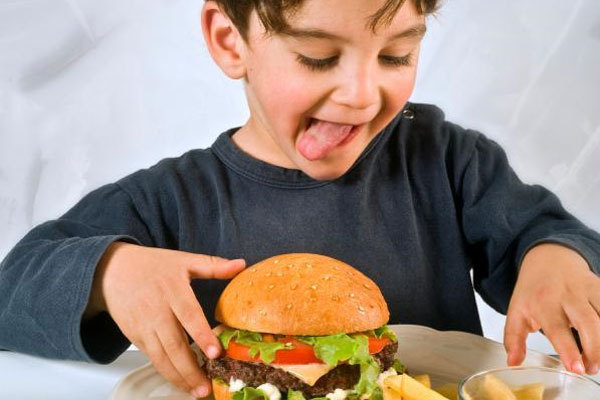 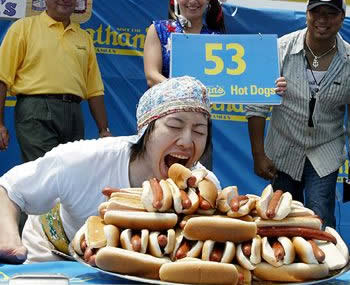 Сніданок (breakfast):
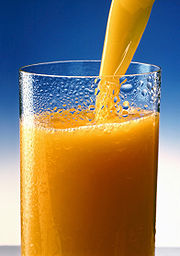 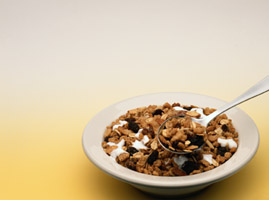 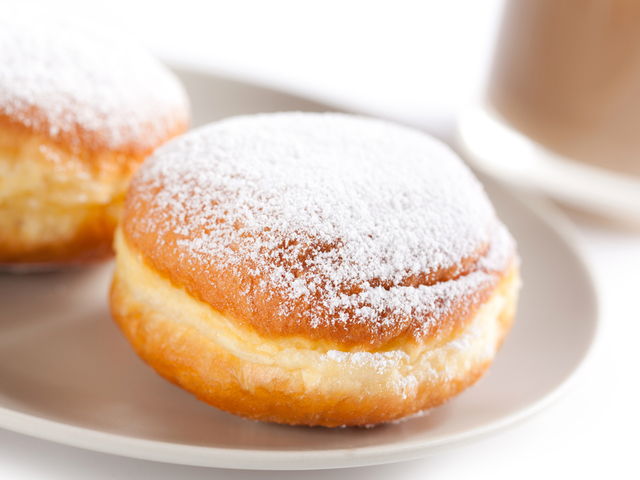 Ланч (lunch):
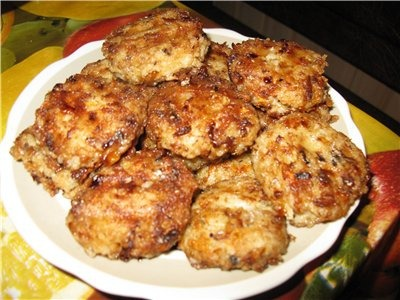 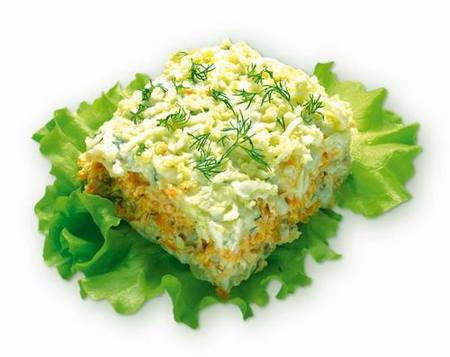 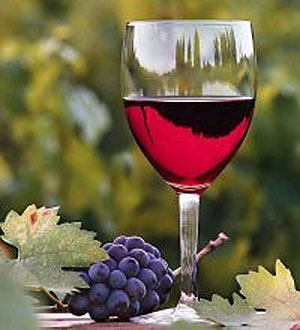 Вечеря (dinner):
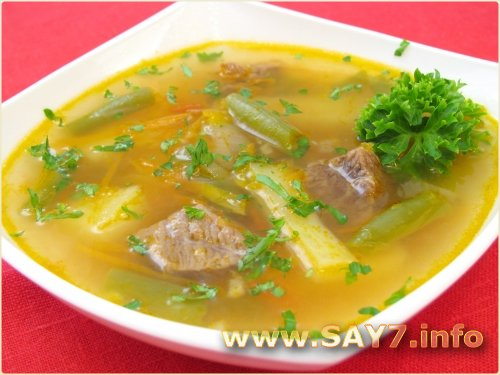 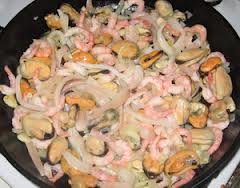 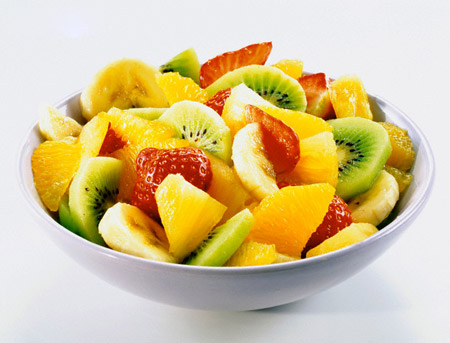 З риби американці їдять багато ракоподібних
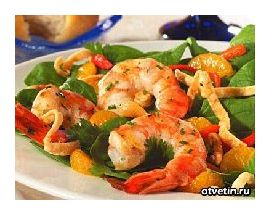 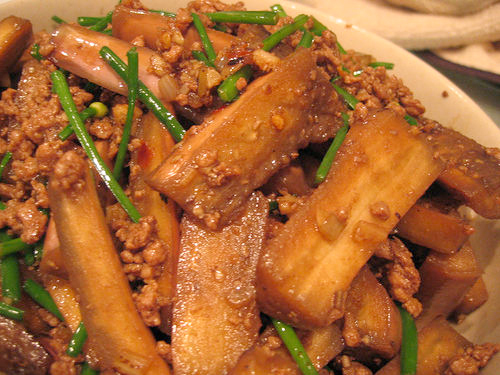 З м'яса вживається переважно яловичина, телятина й свинина
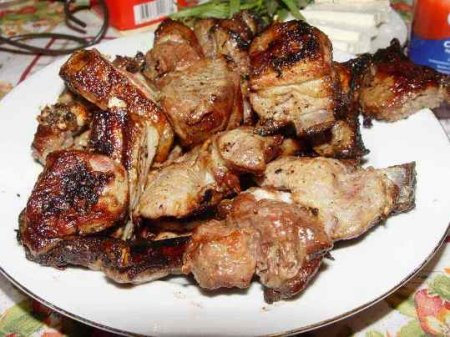 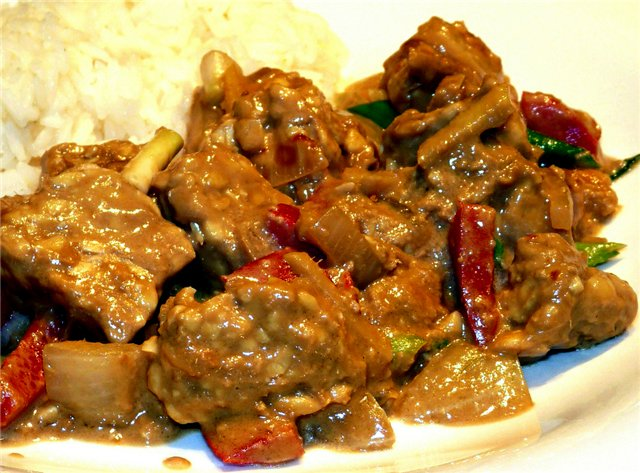 Із птиці найпоширеніші курка й індичка.
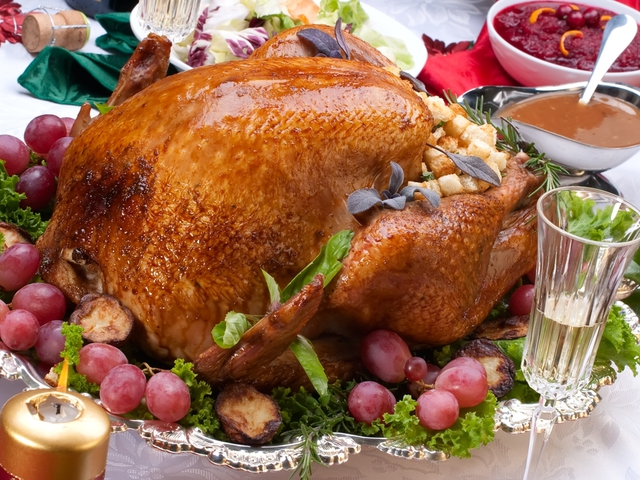 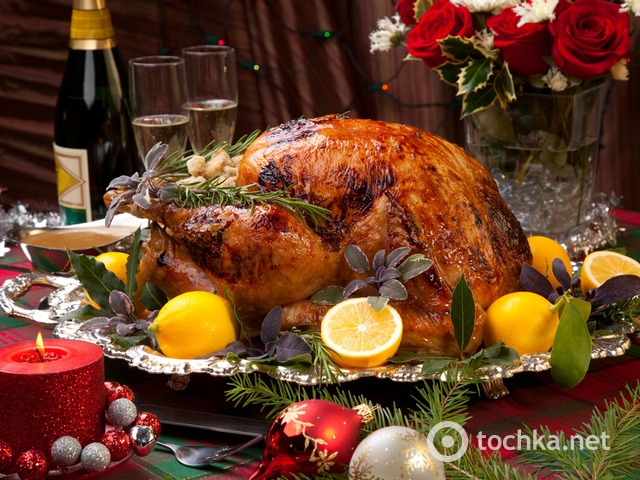 Кукурудза – найважливіший національний злак.
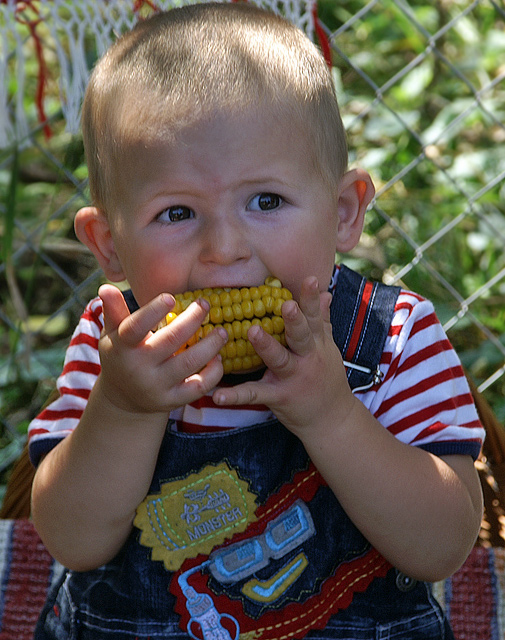 Шедевром американської кухні вважаються салати
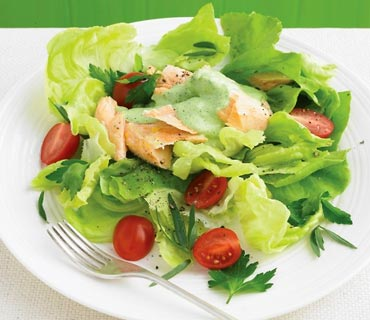 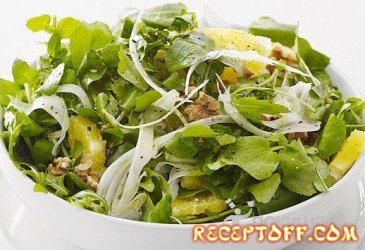 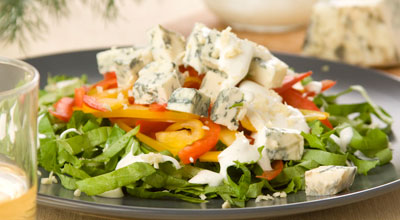 Асортимент рибних та ковбасних страв
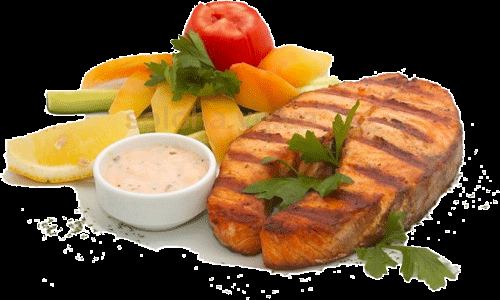 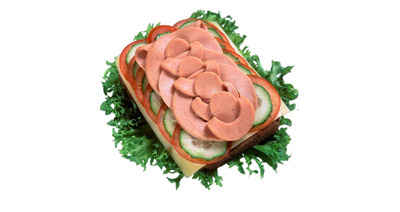 Гарнір
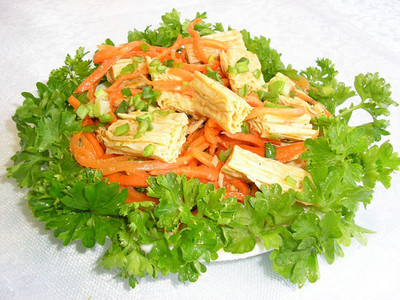 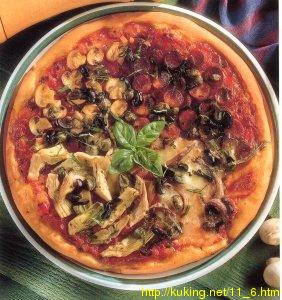 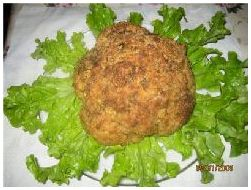 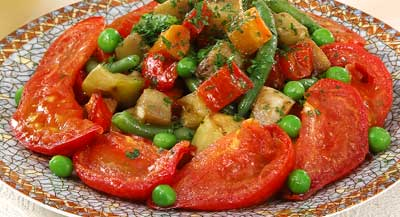 Американці мало вживають хліба
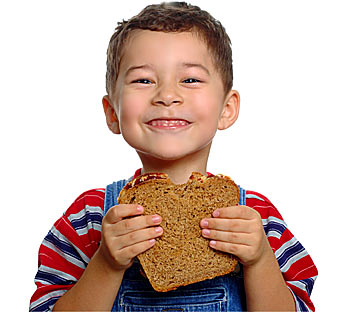 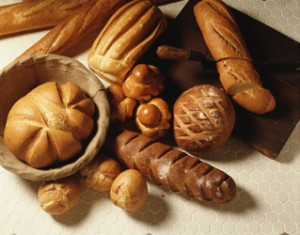 Широко в американській кухні представлені десертні страви й кондитерські вироби
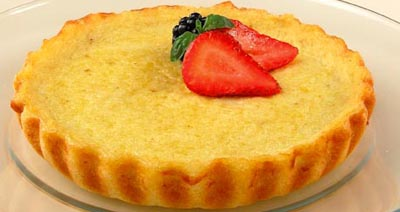 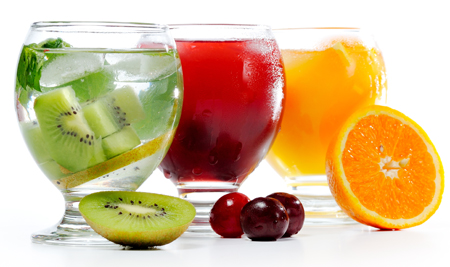 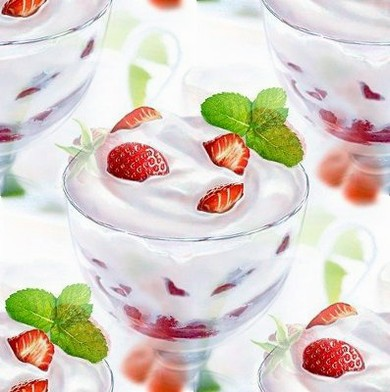 Американці дуже люблять цукерки.
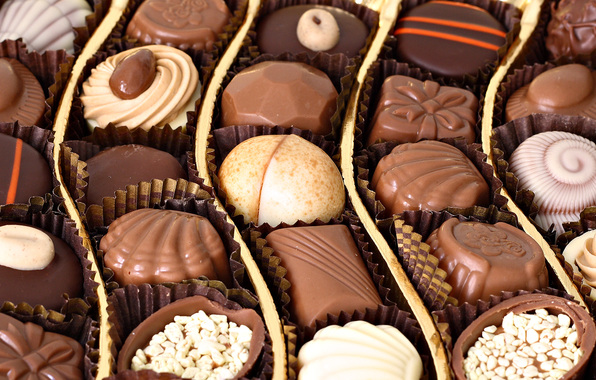 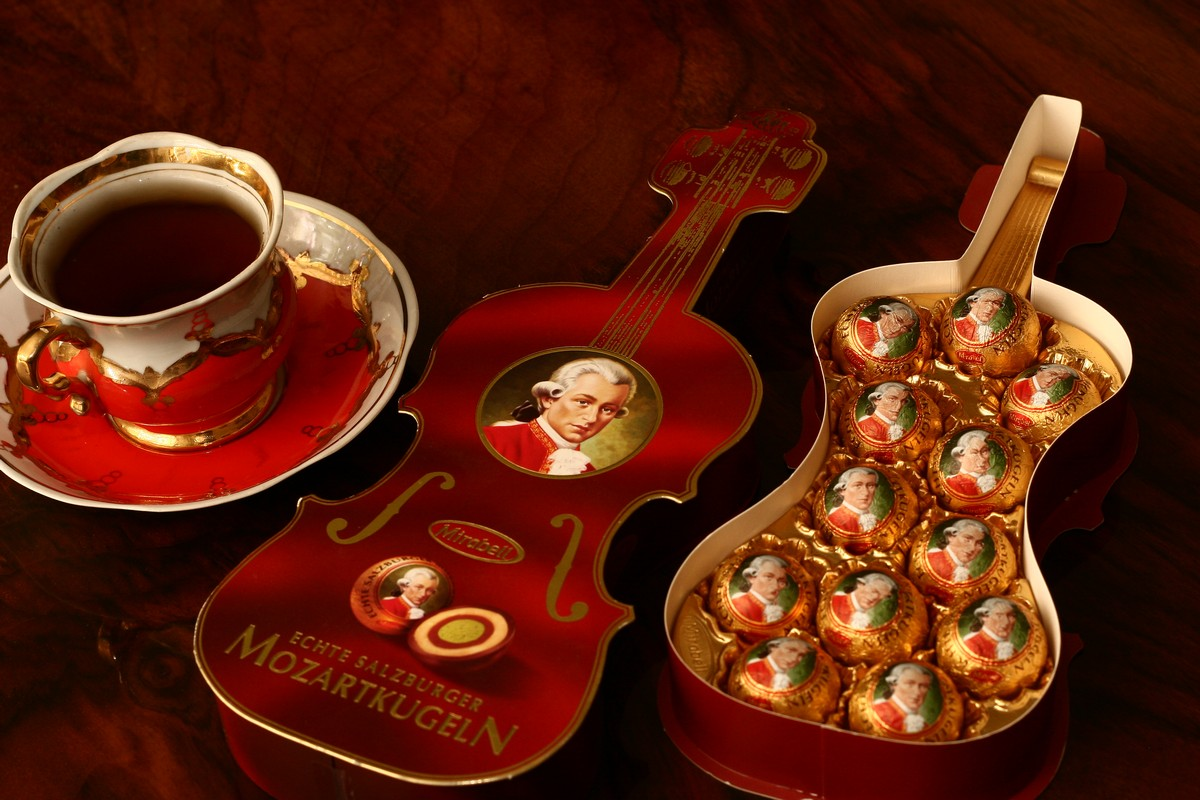 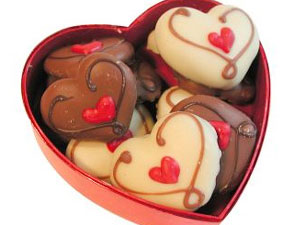 Америці багато вживають різних напоїв
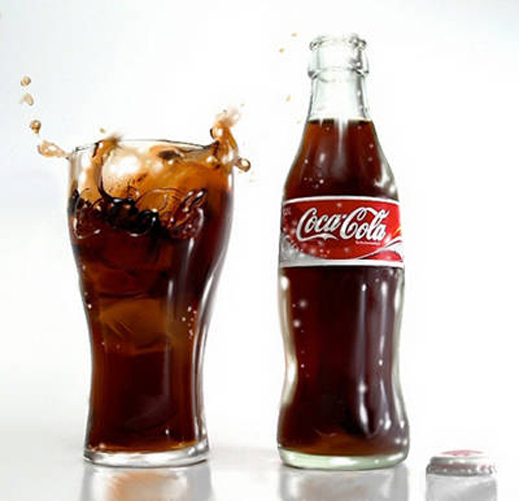 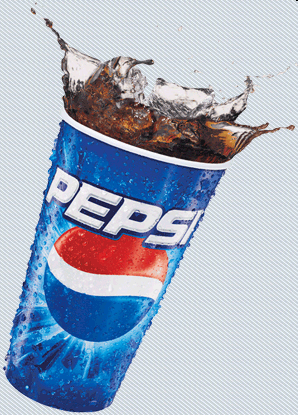 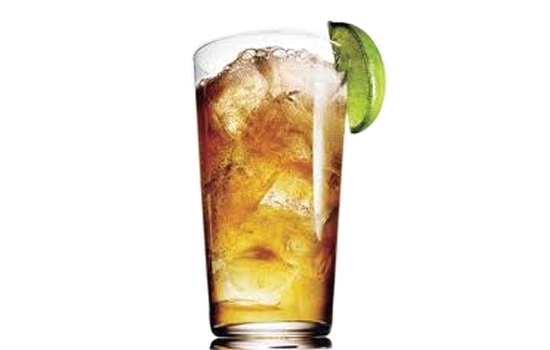 Північна Америка – батьківщина коктейлів
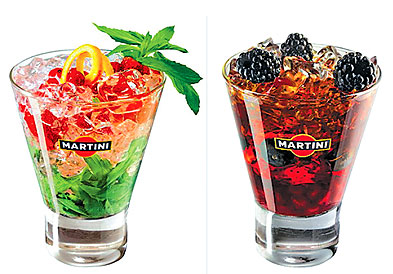 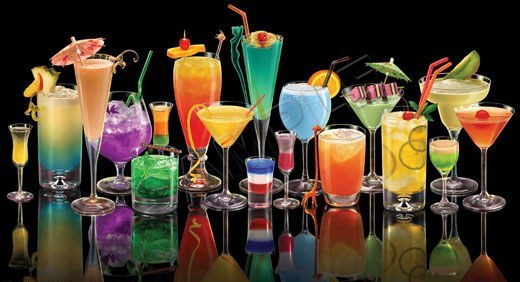 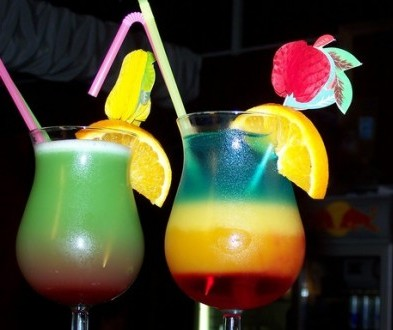 Канадська кухня
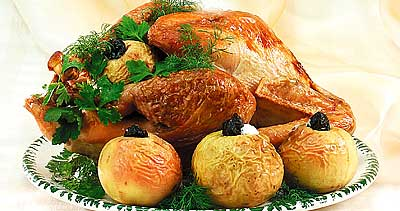 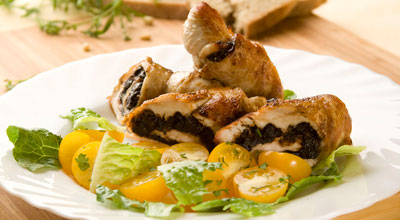 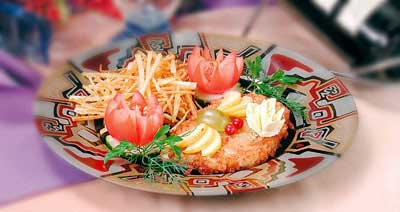 Багато страв канадської кухні мають індійське й французьке походження
Канада багата на овочі
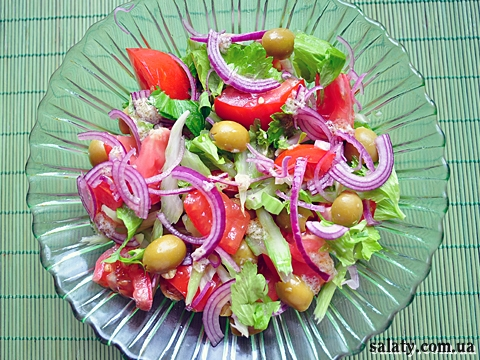 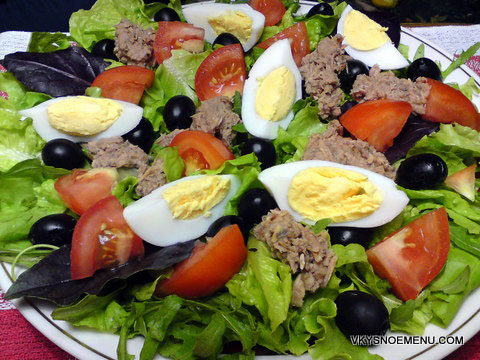 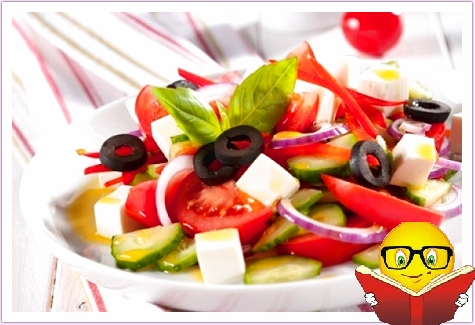 Канадський делікатес
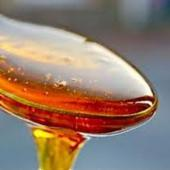 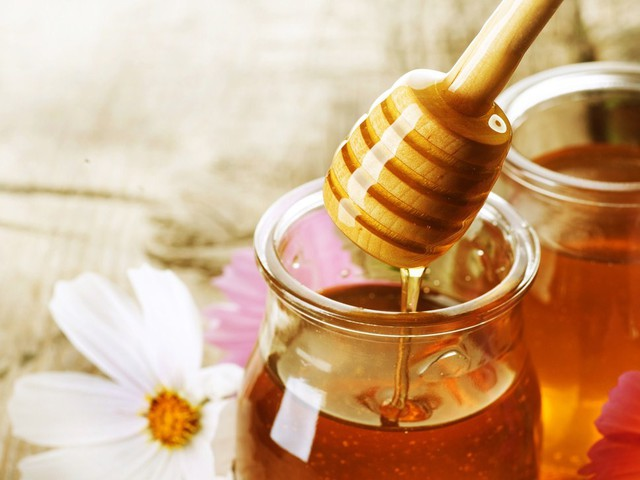 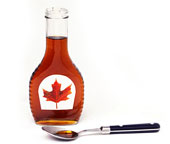 Національний алкогольний напій США – бурбон
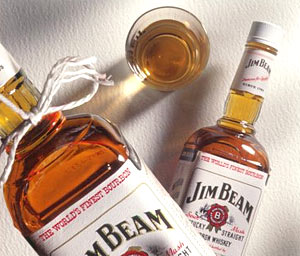 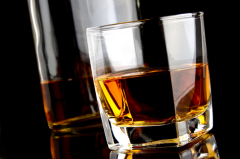 Мексиканська кухня
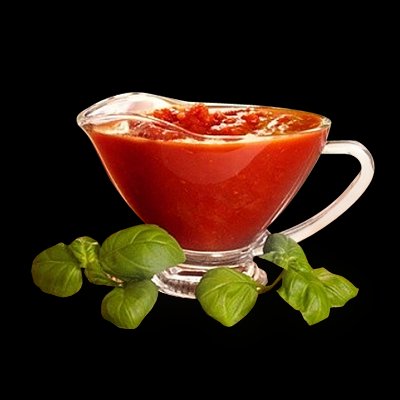 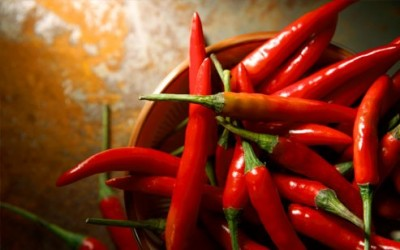 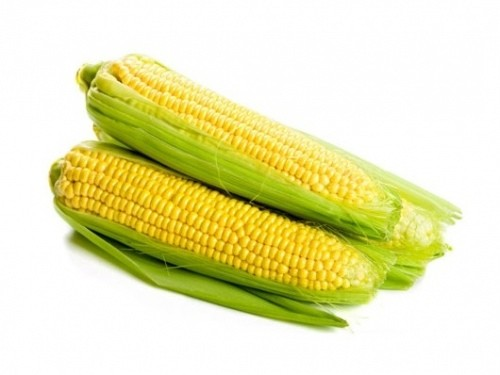 Сніданок мексиканця
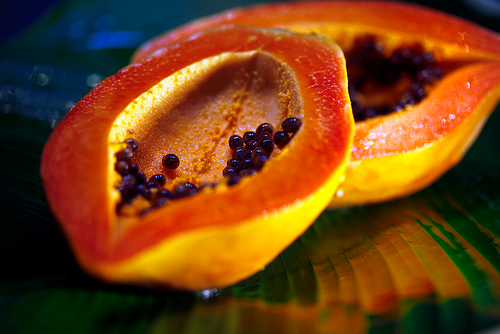 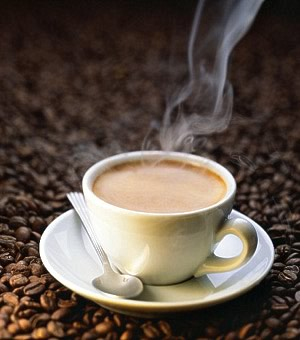 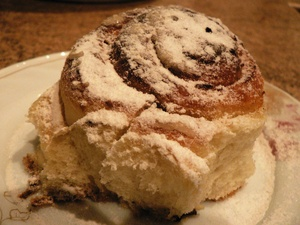 Тортільяс







супи
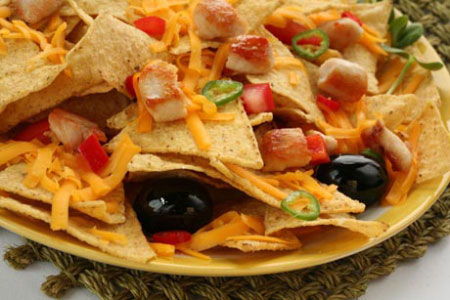 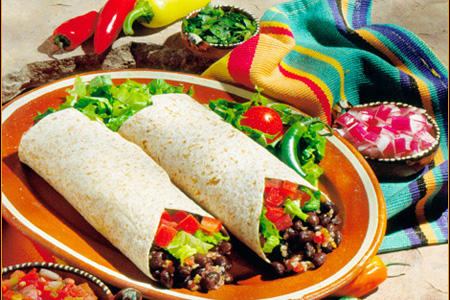 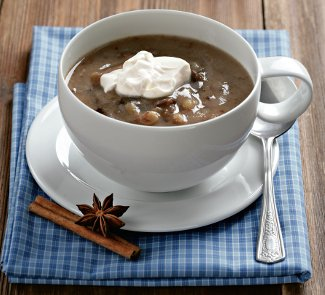 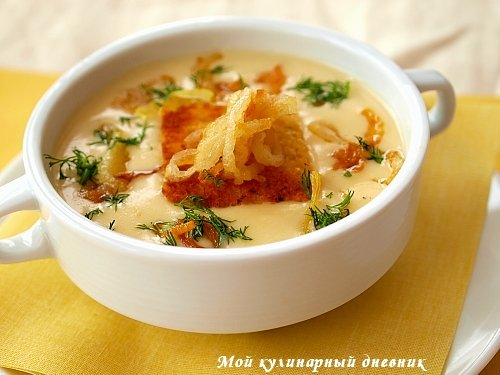 Гарнір





мексиканський фрукт – авокадо
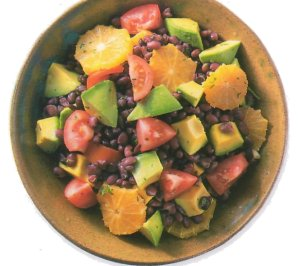 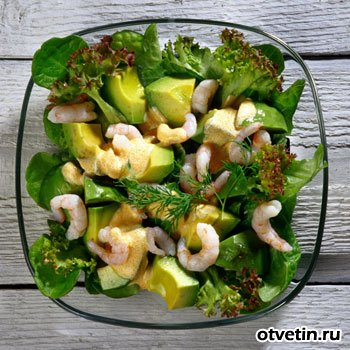 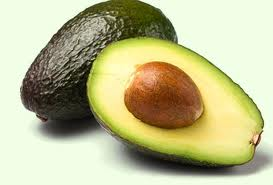 Мексиканський  десерт
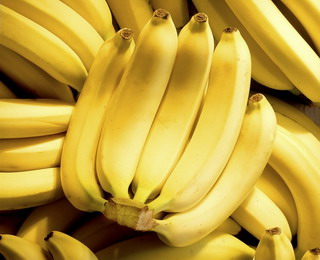 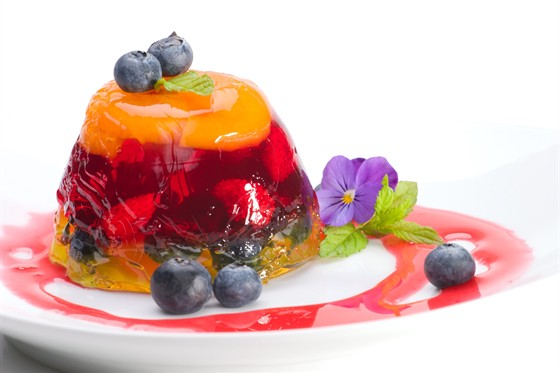 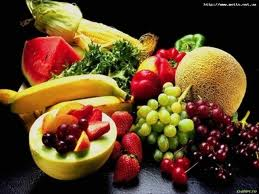 Мексика – батьківщина шоколаду
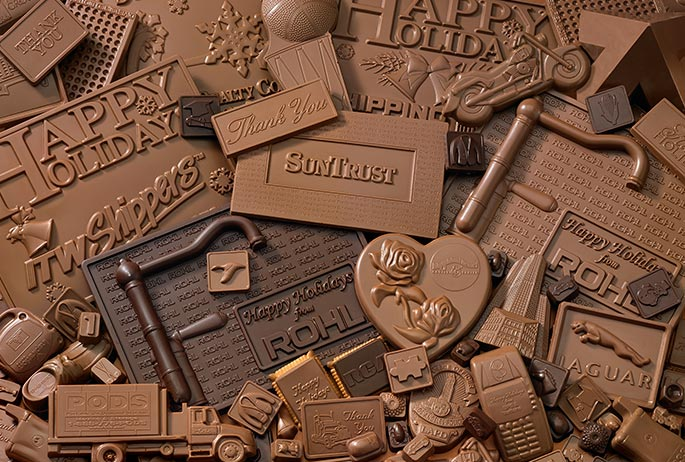 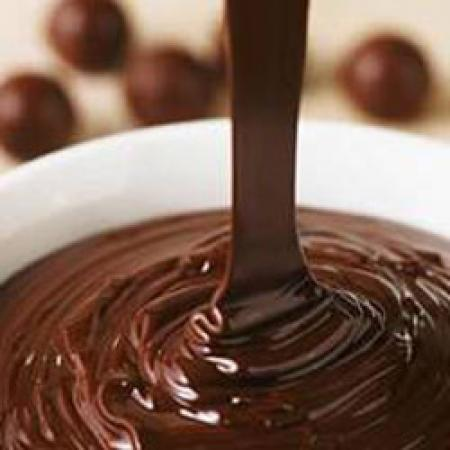 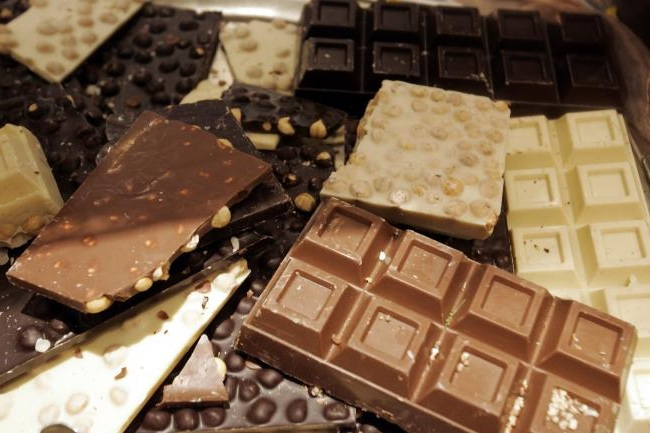 Кухня  Гаїті
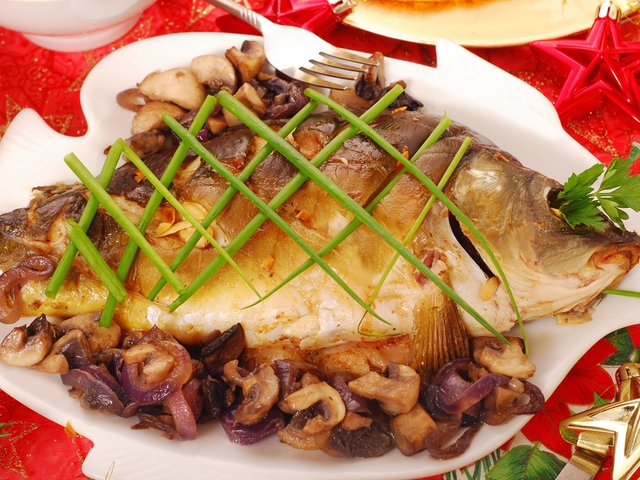 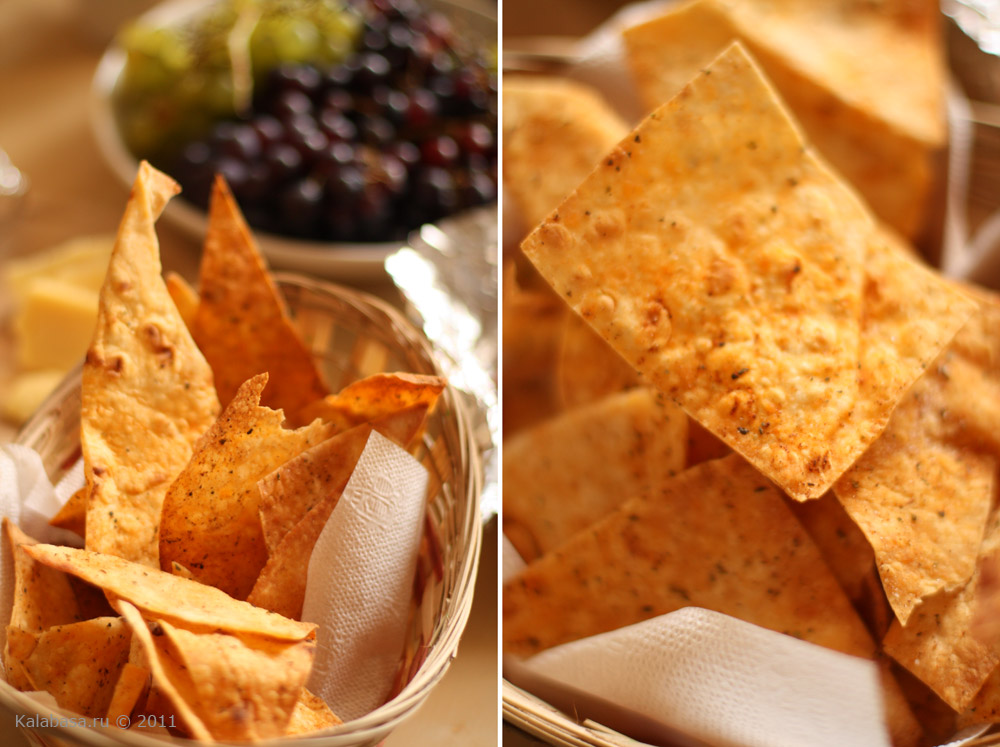 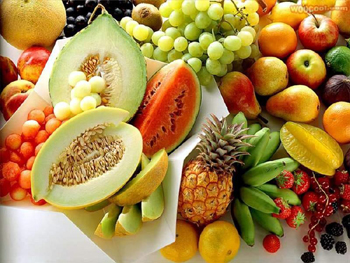 Гватемальська кухня
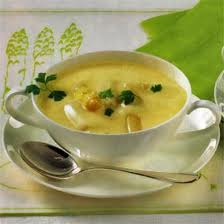 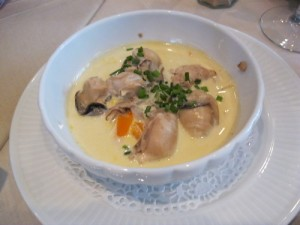 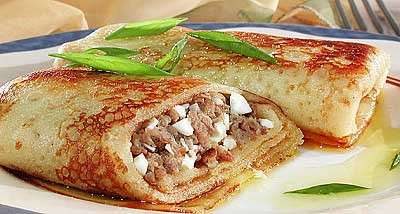 У Гондурасі, Нікарагуа,Коста-Ріці, Панамі готовлять темі-леї
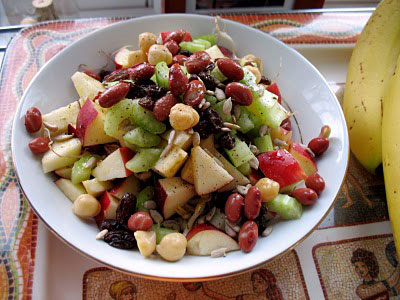 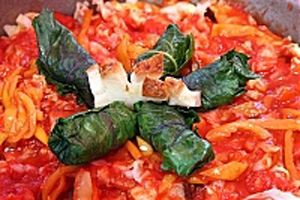 У Домініканській Республіці основною стравою є санкото
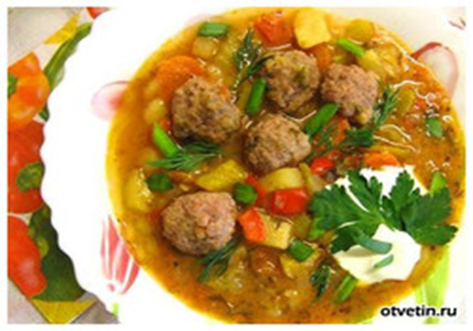 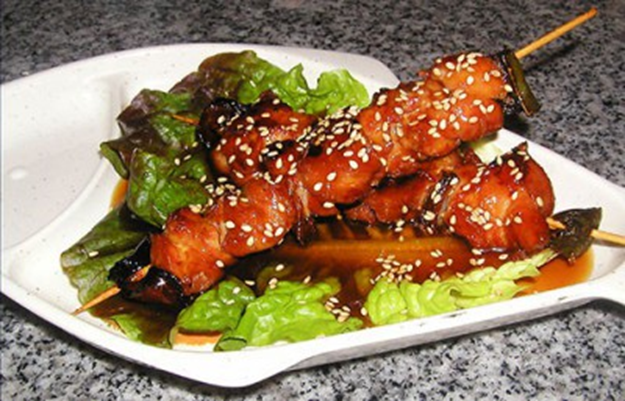 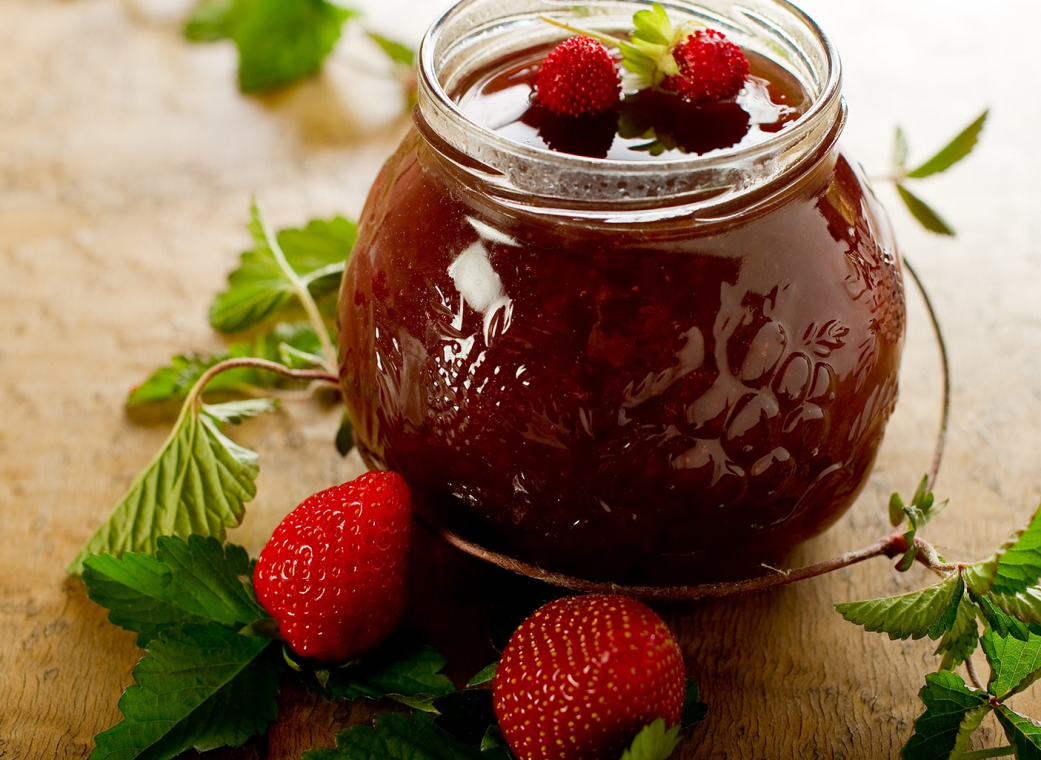 Десерт
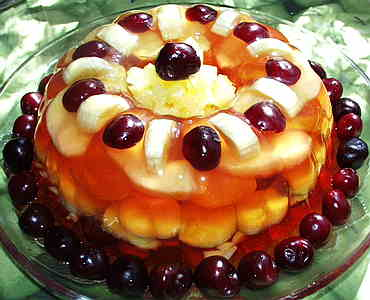 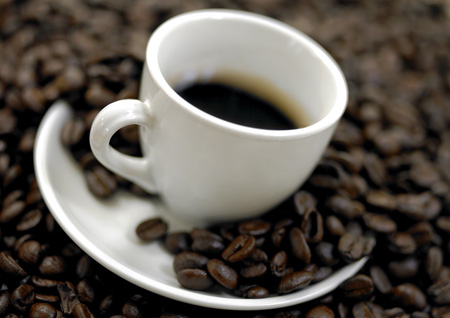 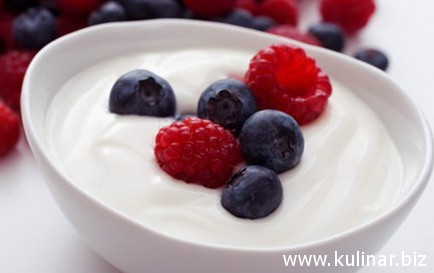 Дякую за увагу